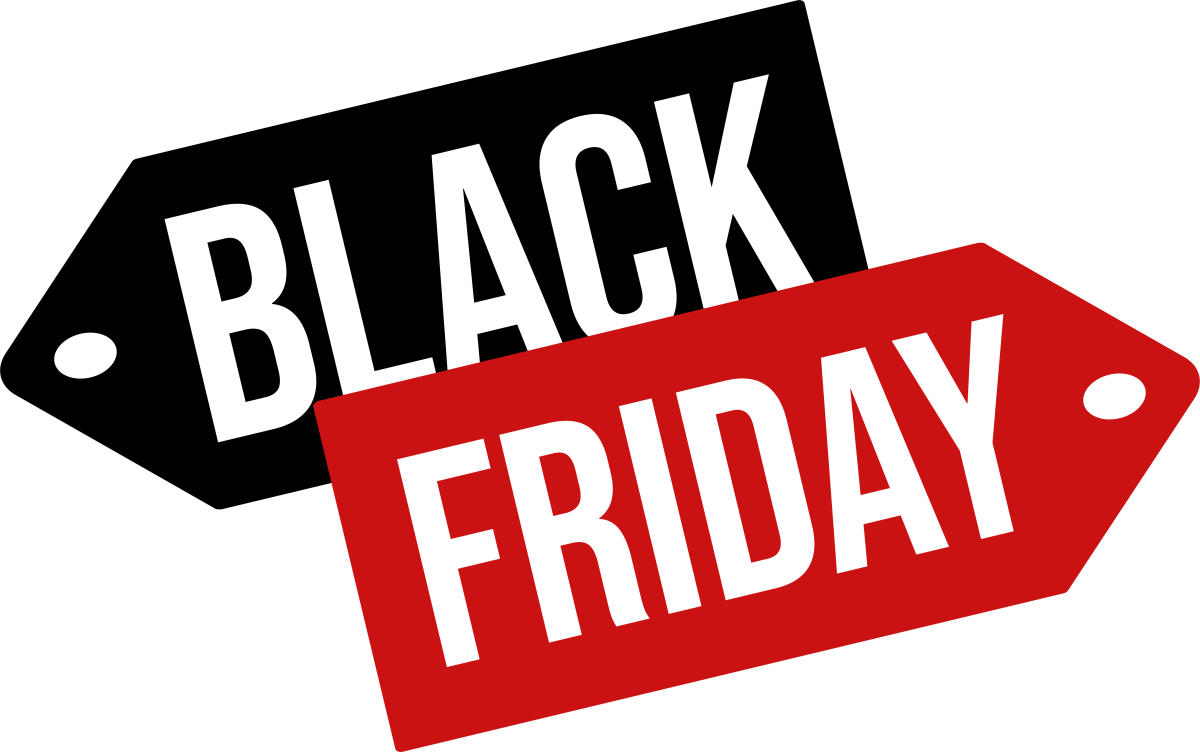 PESQUISA BLACK FRIDAY 2021 – CONSUMIDORES
ESTADO DE MATO GROSSO DO SUL
REALIZAÇÃO FECOMÉRCIO-MS/SEBRAE-MS
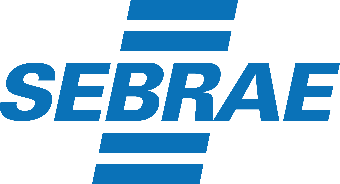 VOCÊ PRETENDE COMPRAR NO BLACK FRIDAY?
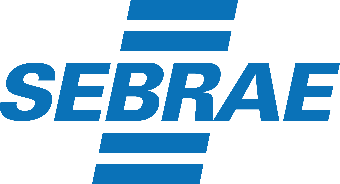 VOCÊ PRETENDE COMPRAR NO BLACK FRIDAY?
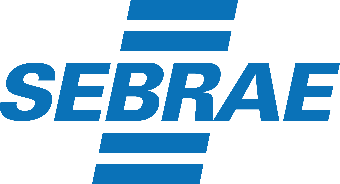 TICKET MÉDIO E MONTANTE A SER MOVIMENTADO NA ECONOMIA
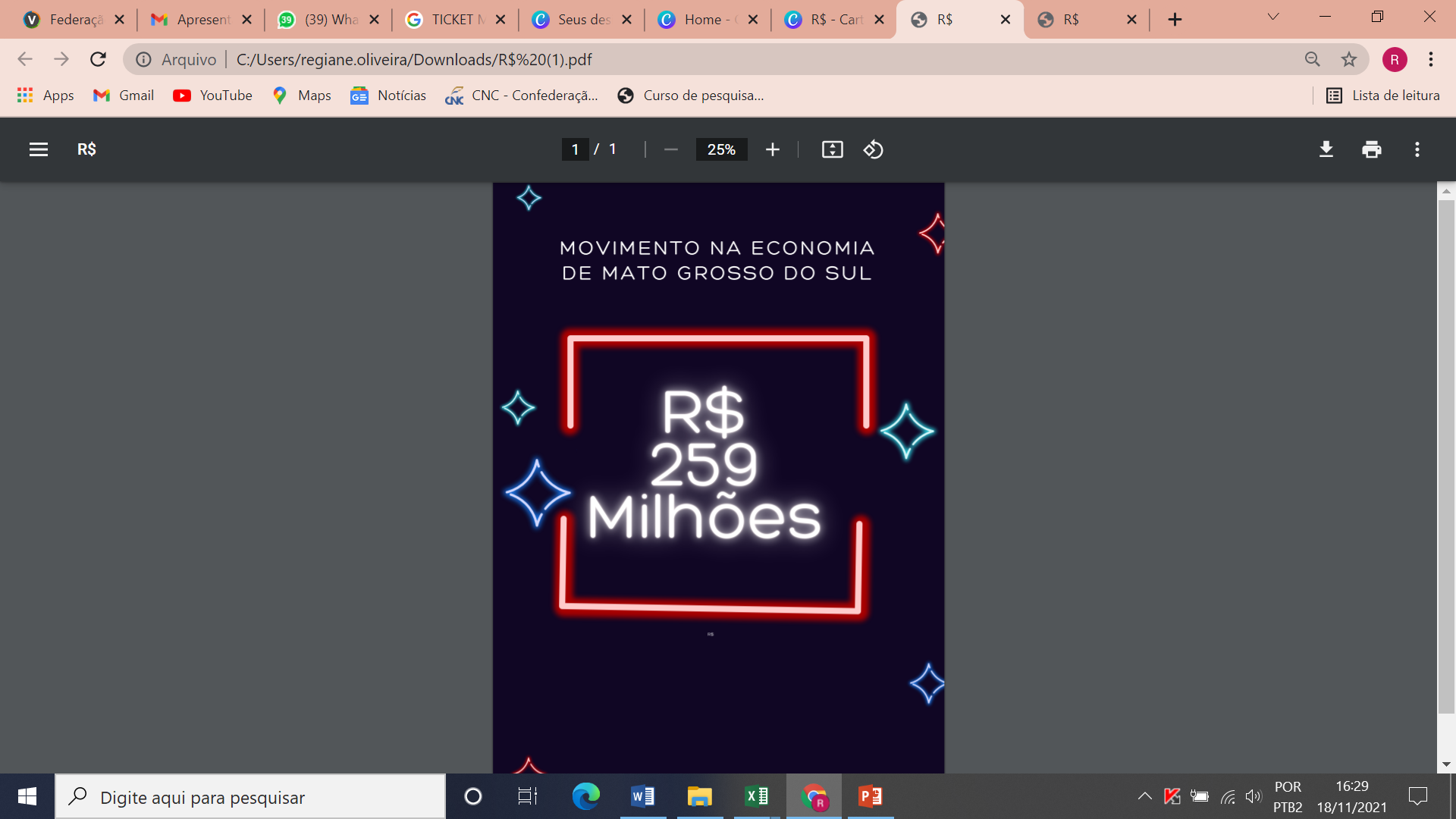 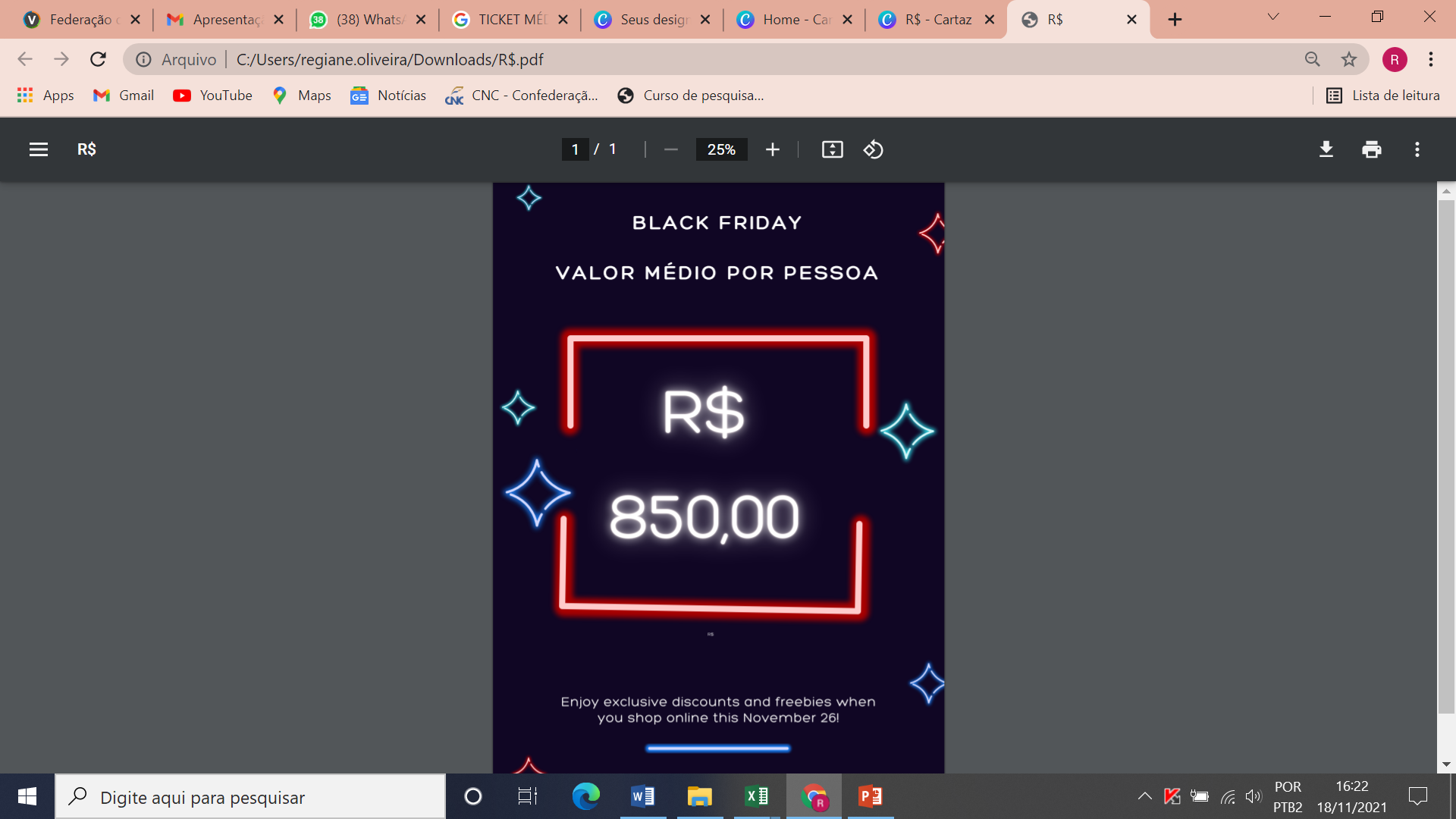 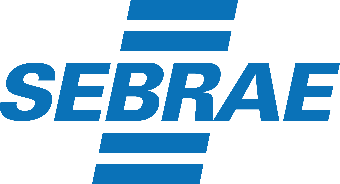 TIPO DE MERCADORIA BUSCADA NO BLACK FRIDAY
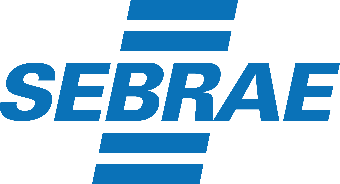 VOCÊ IRÁ APROVEITAR A BLACK FRIDAY PARA AS COMPRAS DE NATAL?
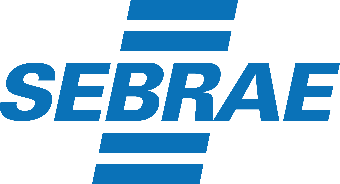 ATÉ QUANTOS REAIS  PRETENDE GASTAR NO BLACK FRIDAY
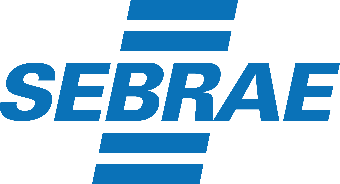 COMO PRETENDE REALIZAR SUAS COMPRAS NO BLACK FRIDAY
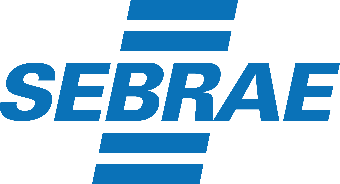 COMO PRETENDE PAGAR NESTA BLACK FRIDAY?
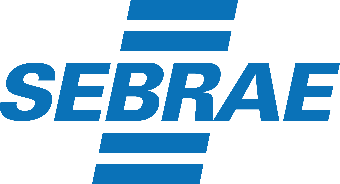 PERÍODO DE REALIZAÇÃO DA PESQUISA
22/10/2021 À 18/11/2021
1.508 questionários válidos excluindo os outliers
EQUIPE TÉCNICA – APOIO
Leandro Lins– ÓTIMA Consultoria e Inteligência de Mercado
Rodrigo Maia Marcelo Pirani – SEBRAE/MS
Sandra Amarilha – SEBRAE/MS
Isabela Carvalho Fernandes – SEBRAE/MS
Priscila Amanda Ducatti – SEBRAE/MS
COORDENAÇÃO E ANÁLISE DA PESQUISA
Regiane Dedé de Oliveira– IPF/MS
Vanessa Schmidt - SEBRAE/MS
PESQUISA DE CAMPO - ÓTIMA CONSULTORIA
REALIZAÇÃO
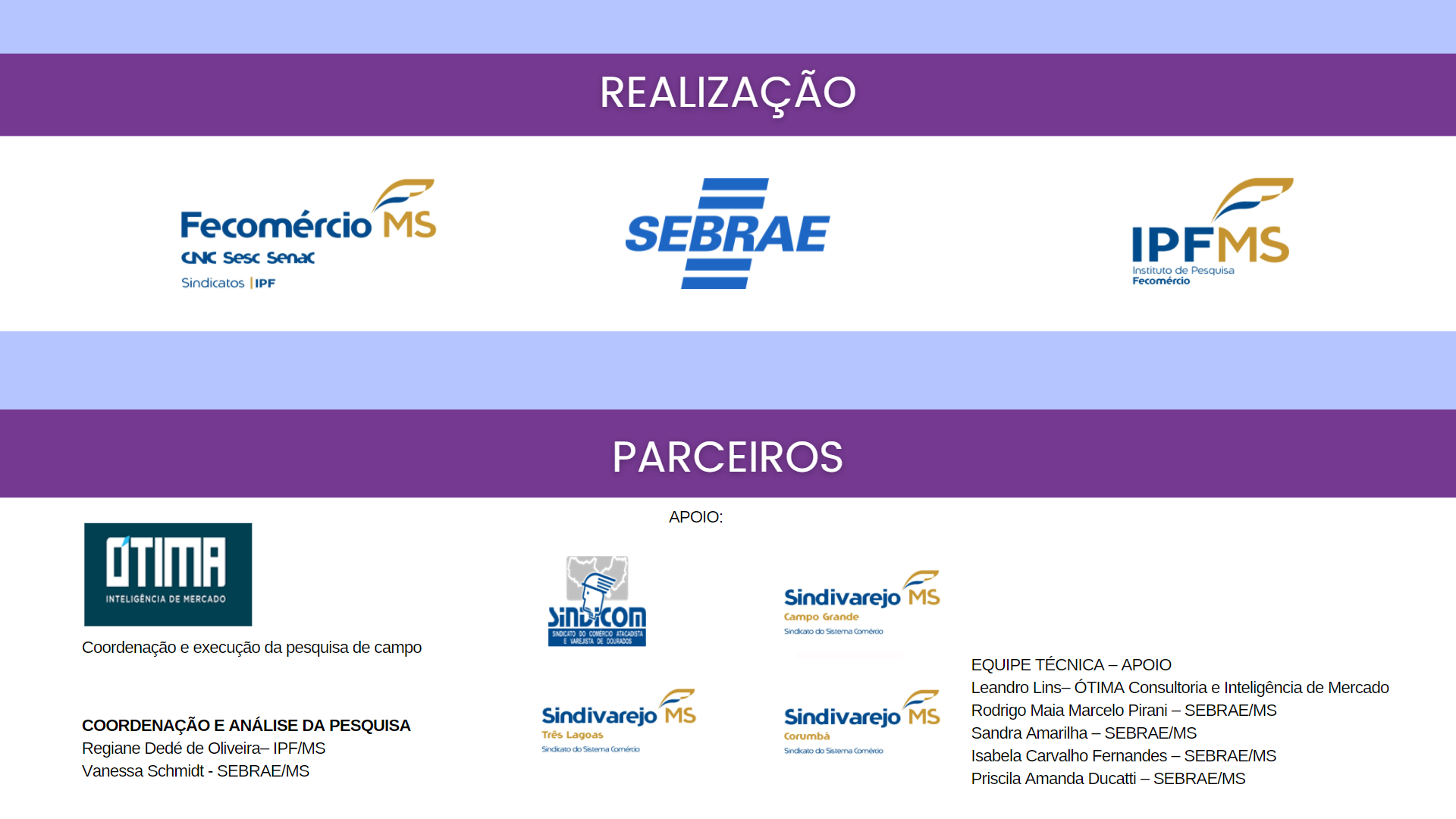